Sexual disorders-Sexual Dysfuntions, Paraphilias and Gender Identity Disorders
Level IV
Dr. M. Mathai
Objectives of lecture
To familiarise students with sexual conditions that they may encounter as doctors
Reduce the feelings of embarassment and helplesnness when encountered with this area of human function
Sexual disorders- intro
DSM IV- looks at Sexual disorders in 3 categories
Sexual dysfunctions- failure of function
Paraphilias- unusual forms of sexual expression
Sexual identity disorders- subjective awareness of sexual self
Common dysfunctions
Include:
Lack or loss of interest
Sexual aversion
Lack of sexual enjoyment
Failure of genital response- (vaginal dryness in females, erectile failure in men)
Orgasmic dysfunction
Premature ejaculation
Non organic vaginismus
Non organic dyspareunia
Sexual dysfunctions- classifications DSM IV
Sexual desire disorders
Hypoactive sexual desire- persistent or recurrent deficient or abscent sexual fantasies and desire for sexual activity
Sexual aversion disorder- persistent or recurrent extreme aversion to and avoidance of all or almost all genital sexual contact with a sexual partner
Sexual arousal disorder
Female sexual arousal disorder- persistent or recurrent inability to attain, or maintain untill completion of sexual activity, an adequate lubrication-swelling reponse of sexual excitement
Male erectile disorder- persistent or recurrent inability to attain or maintain untill completion of the sexual activity , an adequate erection.
Orgasmic disorders-
Female and Male- persistent or recurrent delay in, or abscence of, orgasm following a normal sexual excitement phase ( in females age, experience and adequacy of sexual stimulation should be taken into account.
Premature ejaculation- persistent or recurrent premature ejaculation with the minimal sexual stimulation before on or shortly after penetration and before the person wishes it
Sexual pain disorders
Dyspareunia not due to general medical condition- persistent or recurrent genital pain associated with sexual intercourse in either male or female 
Vaginismus- persistent or recurrent involuntary spasm of the musculature of the outer third of the vagina that interferes with sexual intercourse
Important factors in diagnosis include:
The disturbance causes marked distress or interpersonal difficulty
The disturbance is not accounted for by a general medical condition or the physiological effects of a substance
In some of the dysfunctions factors that affect sexual functioning like age and context of the person‘s life must be taken into account
Subtypes
Lifelong (primary) or Acquired type (secondary)
Generalised or situational
Due to psychological factors or Due to combined factors
Organic sexual dysfunctions
Sexual dysfunctions due to a general medical condition
Substance- induced Sexual dysfunction
II. Paraphilias classifications DSM IV
Normal and abnormal?
There is immense cultural variation in sexual behaviour across culture and times
So what is implied by normality, abnormality, natural or unnatural, immoral sex
How do we decide what is normal sex
The guidelines for determining our normality is based on what friends or relatives reveal as normal and what is depicted in the media
Sexual diversity
Sexual diversity can be viewed as existing in a continuum with the frequency that individuals engage in different types of sexual practices ranging from never to always
Under this understanding of sex there is no normal or abnormal
One can then talk about an individuals behaviour being more or less typical or atypical of the group average to which he/she belongs
Excercise
Name some forms of sexual behaviours considered abnormal in your community
Normal and abnormal?
There is immense cultural variation in sexual behaviour across culture and times
So what is implied by normality, abnormality, natural or unnatural, immoral sex
How do we decide what is normal sex
The guidelines for determining our normality is based on what friends or relatives reveal as normal and what is depicted in the media
Sexual diversity
Sexual diversity can be viewed as existing in a continuum with the frequency that individuals engage in different types of sexual practices ranging from never to always
Under this understanding of sex there is no normal or abnormal
One can then talk about an individuals behaviour being more or less typical or atypical of the group average to which he/she belongs
Sexual disorders
Psychiatry does however acknowledge the existence of sexual disorders also called paraphilias
Sexual behaviours that are coersive, harmful to oneself or others or cause personal distress
Introduction
Paraphilias are frequent, intense, sexually arousing fantasies or behaviors that involve inanimate objects, children or nonconsenting adults, or suffering or humiliation of oneself or the partner. 
Sexual arousal may depend on the specific variety and once these arousal patterns are established, usually in late childhood or near puberty, they are often lifelong.
Normality or pervertion?
Some degree of variety in sexual activity is very common in healthy adult sexual relationships and fantasies.
Mutual agreement to engage in noninjurious sexual behaviors of an unusual nature may be part of a loving and caring relationship. 
When taken to the extreme, however, such sexual behaviours are paraphilias—psychosexual disorders that seriously impair the capacity for affectionate, reciprocal sexual activity.
Ct
Partners of people with a paraphilia may feel like an object or as if they are unimportant or unnecessary in the sexual relationship.
 Paraphilias cause significant distress and interfere with functioning. 
Distress may result from, criminal elements of some paraphilias,  other people's reactions or from guilt about doing something socially unacceptable.
DSM IV Classification
Exhibitionism
Fetishism
Froteurism
Pedophilia
Sexual masochisim
Sexual sadism
Transvestic fetishism
Voyeurism
Paraphilias not otherwise specified
DSM IV Classification
Criteria include:
Period- 6 months
Acting on the urges or that the urges cause marked distress or interpersonal difficulties or social-occupational impairment or impairment in other important areas of functioning
Exhibitionism
Recurrent intense sexually arousing fantasies, sexual urges or behaviours to expose ones genitals to strangers
Exhibitionists are usually males who expose their genitals, usually to unsuspecting strangers, and become sexually excited when doing so. The victim is almost always a woman or a child of either sex. Actual sexual contact is almost never sought. 
Exhibitionism usually starts when people are in their mid 20s. Most exhibitionists are married, but the marriage is often troubled.
Fetishism
Recurrent intense sexually arousing fantasies, sexual urges or behaviours involving the use of non living objects for sexual satisfaction (does not include sex toys)
People with fetishes may become sexually stimulated and gratified by wearing another person's undergarments, wearing rubber or leather, or holding, rubbing, or smelling objects, such as shoes. 
People with this disorder may not be able to function sexually without their fetish. The fetish may replace typical sexual activity with a partner or may be integrated into sexual activity with a willing partner.
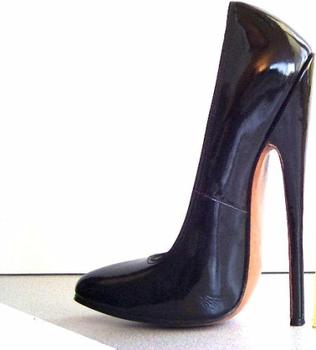 Froteurism
Recurrent intense sexually arousing fantasies, sexual urges or behaviours involving touching and rubbing against a non-consenting person
Pedophilia
Recurrent intense sexually arousing fantasies, sexual urges or behaviours involving sexual activity with a prepubescent child or children- generally children under 13 (may not correspond to definition of statutory rape)
The person is at least 16 years and at least 5 years older than the victim 
Specifications- attracted to males, females or both
May be limited to incest
 May be exclusive type (attracted only to children or non exclusive)
Marquis de Sade
Sexual Masochism and Sadism
Recurrent intense sexually arousing fantasies, sexual urges or behaviours involving the act (real or simulated) of being humiliated, beaten, bound, or otherwise made to suffer
Recurrent intense sexually arousing fantasies, sexual urges or behaviours involving the act (real or simulated) in which the psychological or physical suffering (including humiliaation of the vicitm is sexually exciting to the person
S & M ct
Some amount of sadism and masochism is commonly play-acted in healthy sexual relationships, and mutually compatible partners often seek one another out. This may not be considered a disorder
In contrast, the disorder of sexual masochism or of sexual sadism takes these acts to an extreme or involves nonconsenting victims (and thus constitutes a crime). Some acts result in severe bodily or psychologic harm and even death.
Transevestic fetishism
Recurrent intense sexually arousing fantasies, sexual urges or behaviours in a heterosexual male involving cross dressing.
In transvestic fetishism (cross-dressing), men prefer to wear women's clothing, or, far less commonly, women prefer to wear men's clothing. However, they do not wish to change their sex, as transsexuals do. Cross-dressing may not hurt a couple's sexual relationship, although if a partner is not cooperative, transvestites may feel anxious, depressed, and guilty and ashamed about their desire.
Some men who appear to be transvestites only in their teens and twenties develop gender identity disorder later in life and may seek to change their body through hormones and genital surgery.
Voyeurism
Recurrent intense sexually arousing fantasies, sexual urges or behaviours involving acts of observing an unsuspecting person who is naked, in the process of disrobing, or engaging in sexual activity
As a disorder, voyeurism is much more common among men. Voyeurs spend a lot of time seeking out viewing opportunities. It may become the preferred method of sexual activity and consume countless hours of watching.
Paraphilias not otherwise specified
Include
Telephone obscenity, necrophilia, zoophilia, coprophilia, klismaphilia(enema), urophilia
[Speaker Notes: partialism]
Treatment of paraphilias
Most paraphilias are very resistant to treatment
Rarely do people suffering from paraphilias seek treatment voluntarily- usually being forced to seek treatment after being arrested
Treatment includes:Psychotherapy, support groups, and antidepressants particularly the selective serotonin reuptake inhibitors (SSRIs). 
Other forms of treatment include- drugs that alter the sex drive and reduce testosterone levels in males.
Gender Identity Disorder / Gender Dysphoria/ Transsexual/Transgender
Are You a man or a woman?
Man or Woman/ Boy or Girl?
While this question may be relative clear to most people there are  few number of people who feel:
“I am a man trapped in a woman’s body”
“I am a woman trapped in a man’s body”

Gender Identity is defined as the sense of self as male or female
DSM IV- Gender Identity Disorder
DSM IV Diagnostic criteria
Criterion A:  A Strong and persistent cross-gender identification- desire to be other than assigned gender or insistence that one is the other gender and discomfort in the assigned gender

Criterion B: There should be no concurrent physical intersex e.g partial androgen insensitivity or congenital adrenal hyperplasia

Criterion C. Clinically significant distress or impairment in socio-occupational functioning
DSM V: Gender Dysphoria
Marked difference between the individual’s expressed/experienced gender and the gender others would assign him or her,
Duration at least six months
In children the desire to be of the other gender must be present and verbalized. 
Causes clinically significant distress or impairment in social, occupational, or other important areas of functioning
What it is note
Note:
Sexual orientation- is the preference we have for sex of a partner

Homosexuality is not synonymous with gender identity disorder- A man may be attracted to men –a matter of sexual orientation –without believing he is a woman- a matter of gender identity
GID is not Hermaphroditism- there are no biological features (anatomical) of mixed sex

GID is not Synonymous with transvestic fetishism. A male transvestite has a sense of being male- but is sexually turned on by wearing female clothes
Characteristics of Gender Dysphoria
Gender dysphoria is manifested in a variety of ways including:
strong desire to be treated as the other gender
or to be rid of one’s sex characteristics, 
or a strong conviction that one has feelings and reactions typical of the other gender.
ct
Feel from childhood that they are of the opposite sex.
Have an aversion to same-sex clothing and activities
Evidence of their body anatomy will not persuade  them they are what others see them to be.
Man may look at self see a male but experience self as being a woman.
ct
May want to pass as a member of opposite sex
Have a desire alter their body to bring it in line with gender identity
May seek hormonal and or surgical intervention
GID begins in childhood- 2 to 4yrs
 
it is associated with behaviors like dressing in opposite sex clothes, preference of opposite sex playmates. 
Preference of opposite sex games
   
However it is important to note that many of these features are part of normal childhood development
Aetiology
UNKNOWN
It has been hypothesized that GID is associated with hormonal levels or exposure to these in the intrauterine stage 
Existing evidence does not proof any evidence on hormonal disorder.
Gender dysphoria and distress
Feeling that your body does not reflect your true gender can cause severe distress- often characterized by anxiety and depressive symptoms
The term Dysphoria refers to a feeling of dissatisfaction
Management
Management is geared towards offering support to reduce stress and anxiety in the process to achieving the desired gender
Stages in management
Living as the desired gender- in dress and use facilities set aside for desired gender 
Hormonal therapy
Surgical 
Note
Not all transsexuals have a desire for sex change. Some are satisfied just to live ad be recognized socially as the desired gender. 
Psychotherapy or counseling to support gender transition is important at all stages
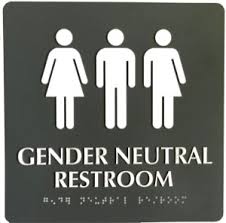 Limitations and complications of gender transitions
Stigma
Isolation- becoming ostracised by family and friends
Loss of job
Inability to access health services or specialized surgical procedures
Legal hurdles in registration and Insurance
Forensic- Being incarcerated in the biological undesired gender prison section
Transgenders in kenya
Born a male in Kenya and given the name Andrew, she felt trapped in the wrong body and started dressing in women's clothes while at university, attracting ridicule and rejection. After graduation, Mbugua was jobless, penniless and alone.
"I thought the best way was to end it all," she recalled six years later, sitting in her leafy garden in Kiambu, 20 km (12 miles) from the Kenyan capital, Nairobi.
"I didn't have any hope. I didn't have friends I could talk to. My family had deserted me," said the slim 31-year-old, who wears glasses and her hair long.
Experts say up to 1 percent of the world's population are transgender - men and women who feel they have been born with the wrong body and the wrong gender.
When Mbugua sought help to deal with her inner turmoil from a health worker, the woman took Mbugua's hands and prayed for her to be freed from the devil's clutches.
http://www.reuters.com/article/us-gay-rights-kenya-idUSKBN0MZ00320150408
Audrey Mbugua is a 26-year-old Kenyan transwoman.  She has sued both the Kenya National Examinations Council and the Attorney General for failing to recognizing her gender identity.
Audrey is seeking to have her name changed on the certificates she earned and her identity cards and to have those reflect her new gender.  She says she has suffered prejudice and discrimination because of the reactions of potential employers to the disparity between her appearance and the data on her identification.
http://www.dailykos.com/story/2013/6/2/1213106/-Transgender-Hero-2-Audrey-Mbugua